Investments
Masters in Finance


Spring 2025, Martijn Boons
Book chapters 8-9
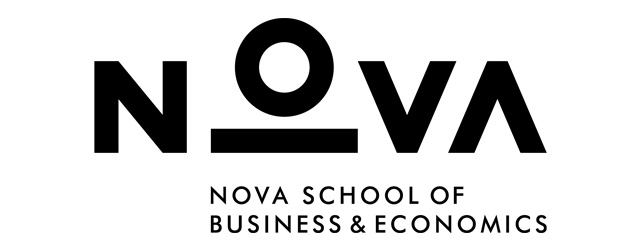 Motivation
Question: if everyone in the economy holds an efficient portfolio, how should securities be priced so that demand equals supply?



If, for given expected returns, variances, and covariances, no investor wants to hold IBM, something is wrong
Price—and thus expected return—of IBM needs to adjust



Equilibrium
Every investor is happy with her portfolio
Supply of assets equals demand for assets
2
CAPM equilibrium
Investors are single-period mean-variance optimizers and have identical information on means, volatilities, and correlations. 

All investor’s portfolios lie on the capital allocation line: the Tangency portfolio of risky assets combined with the risk-free asset (two-fund separation)

If borrowing and lending cancel out, the sum of all investors’ risky portfolios will be the Tangency portfolio. 
 Ultimately, a banks’ primary function is to receive savings and lend these out.

In equilibrium, the sum of all investors’ desired portfolios must equal the supply of assets

Aggregate supply of assets is the market portfolio

Market portfolio = Tangency portfolio
3
From the tangency portfolio to an asset pricing model (1/2)
4
From the tangency portfolio to an asset pricing model (2/2)
5
The Capital Asset Pricing Model (CAPM)
6
The (ir)relevance of assumptions
The assumption of fully informed rational mean-variance optimizers is probably violated in the real world
Asymmetric information
Behavioral biases
Skewness and kurtosis preferences
Moreover, the CAPM assumes away frictions, such as trading costs, investment mandates, taxes etc

Does this mean the CAPM is wrong?

“Basic premises or assumptions of a model are not absolutely relevant. The gauge of a sucessful model is its ability to make correct predictions, not the empirical validity of the assumptions”

Milton Friedman (1976 Nobel prize)

CAPM captures risk in an intuitive manner that resonates with investors.

Consequently, CAPM is ubiquitous in practice.
7
Risk in the CAPM
High beta stocks are risky, and must therefore offer a higher return on average to compensate for the risk

Why are high-beta stocks risky?

Because they pay up just when you need the money the least: when the overall market is doing well

And they lose money when you really need it: when the overall market is doing poorly

If anyone is to make this security a part of their overall portfolio, it must compensate them through a high expected return

High-beta stocks have high systematic risk 

Adding these stocks to a diversified portfolio increases portfolio variance a lot
8
Risk as covariance
Approximate how much portfolio variance changes if you increase the weight in D by 50 basis points?
9
The Capital Asset Pricing Model (CAPM)
10
The Security Market Line
The SML presents the CAPM relation between expected return and beta
E(ri)
E(rM)
Market Risk Premium
rf
Zero-beta return
0
1.0
βi
Betas and thus expected returns can be negative (insurance!)
11
CAPM equilibrium
All assets are correctly priced and line up on the SML
If not, investors correct mispricing instantaneously
E(ri)
E(rM)
rf
0
1.0
βi
12
Capital Market Line (CML)
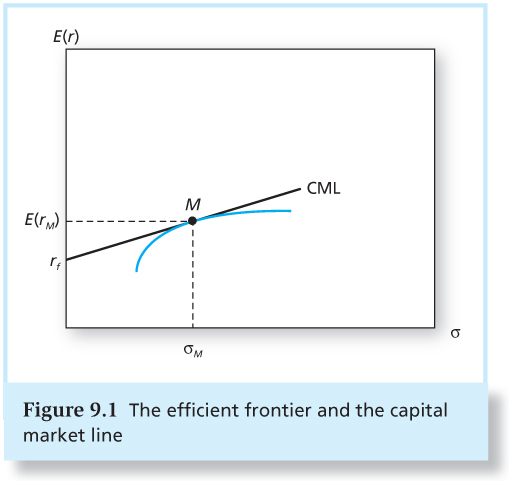 CML plots relation between expected return and standard deviation
It is the CAL when the risky portfolio is the market
13
The Market Risk Premium
14
Risk premia on all N assets
15
Beta in practice
Procyclical
16
Systematic vs idiosyncratic risk
17
CML vs SML
E(r)
E(r)
A
M
E(rM)
A
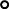 B
B
rf
σ
β
18
Alpha or abnormal return
19
Exercise
20
The inputs (1/2)
The market: a broad stock index, because stocks from many different industries have exposures to many different risk factors.

What is the expected return on this market portfolio?
Forward-looking estimates reported by professional analysts and consultants or derived through other methods or from option prices, but all these different estimates are not as similar as one would hope...

What risk-free rate?
In theory: short-term (1 month) treasury-bill rate 
In practice, most investors pay a substantially higher rate to borrow 
Surveys suggest most practitioners use 10 to 30 year treasury bond yield as input to CAPM
Paradox: the long-term bond is not risk-free, so combinations of the market and this bond will not lie on a straight line in mean-standard deviation space (i.e., there is no CML).
21
The inputs (2/2)
If you are interested in a forward-looking estimate of the systematic risk of a stock and thus its CAPM expected return, make sure to use relatively recent data.
Betas may change over time
Five years of monthly data is typical for individual firms 
Daily data is too noisy and may be sensitive to microstructure issues.
Beta estimated through a linear regression, but fine-tuning is common in the industry:

Beta shrinkage (e.g., Bloomberg adjustment): 

Adjusted beta = 0.66 x Unadjusted beta + 0.34 * 1. (Why 1?)
22
Formal tests of the CAPM
Let’s test the CAPM (i)
Using data from Kenneth French’s data library (http://mba.tuck.dartmouth.edu/pages/faculty/ken.french/data_library.html)

Market portfolio: value-weighted portfolio of all stocks traded in the United States
Risk-free rate: one month t-bill return
Test assets: 17 industry portfolios
Monthly data from 1962-01 to 2014-12

Answer the following questions 
Time-series regressions:
What is the largest, smallest and average beta over the 17 industry portfolios? Betas range from 0.54 (Utilities) to 1.29 (Steel) and average to ≈ 1 (by construction, because market value-weighted-average of industry portfolios = market portfolio).
What is the largest, smallest and average alpha?                                      Alphas range from -3.8% (Steel) to 3.4% (Food) and average to ≈ 0 (by construction) Lots of noise in estimating abnormal returns: Steel and Food alphas are only marginally significant using >50 years of data!
Steel: if you overestimate beta, you will underestimate alpha  estimation error!
What is the largest, smallest and average R2?                                              R2’s range from 0.36 for Utilities to 0.92 for Other. R2’s are considerably higher for portfolios of stocks than for individual stocks, perhaps unsurprisingly.
Let’s test the CAPM (ii)
Testing the CAPM – Results
26
Standard interpretation of the CAPM’s shortcomings
Perhaps we are estimating the CAPM incorrectly. 
More advanced methods to estimate beta fare much better: 
using high-frequency data (+techniques)
betas that are conditional functions of time or firm-characteristics.
Downside betas: Investors care most about the comovement of a stock’s returns with negative market returns.
Returns over longer horizons than a single month are much better explained by the CAPM.

Missing factors or elements of risk
Multi-factor models (next week): perhaps there are additional risk factors that investors care about (aside from poor market returns) and which therefore capture a risk premium (e.g., recessions)

Behavioral biases
Perhaps prices are not correct, but large mispricing due to behavioral biases. E.g., try to rationalize the return of Bitcoin using any asset pricing model…
27
Wrapping up
Assumptions of CAPM are quite restrictive

Research shows it is sometimes not very accurate

Still: widely used in corporate finance and investments.

Why? The risk-return trade-off in the CAPM is elegant and makes perfect sense:
As a result of diversification, risk is a property not of an asset in isolation, but how assets co-move with investor’s diversified portfolios. 
Investors desire insurance for bad times, which in CAPM world means low returns on the market portfolio.
High beta assets do not provide insurance  low P, high E(R)

Next week: Maybe there are other risks that investors care about?
28